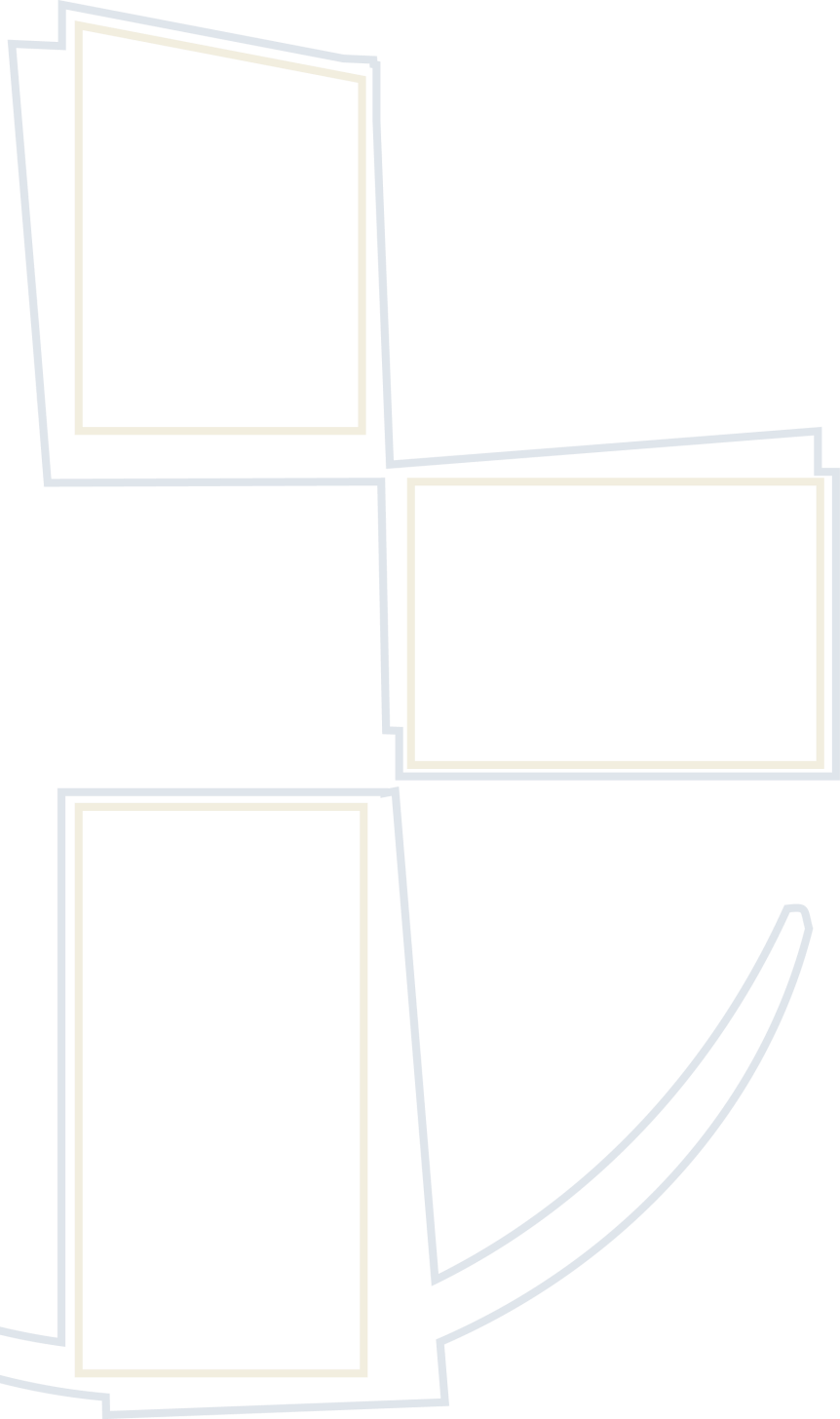 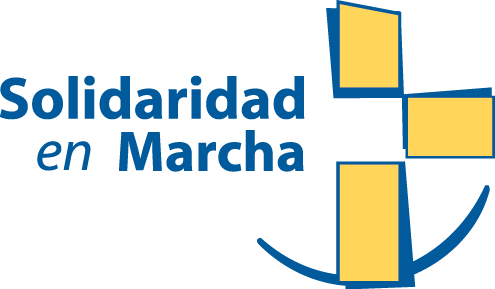 Informe de Gestión
Año 2.015
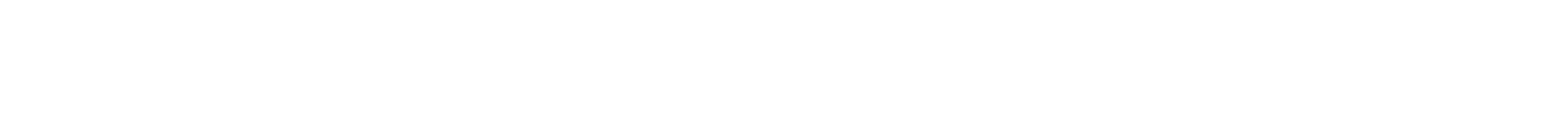 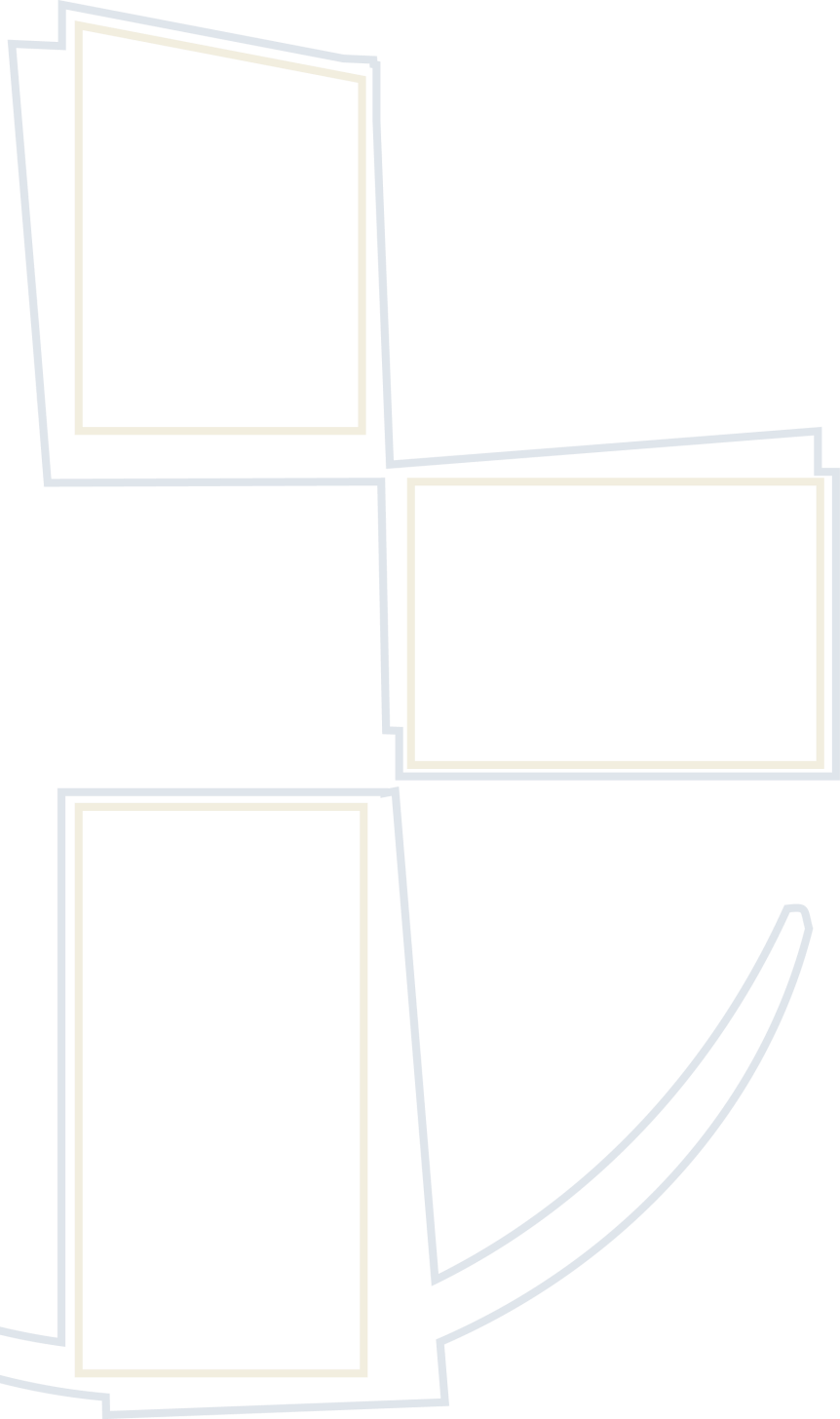 Centro Solidario
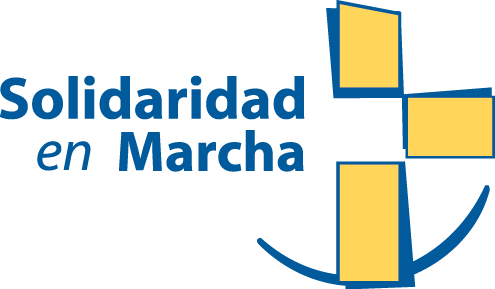 Madre de la Esperanza
Medellín
Logros
Fortalecimiento del trabajo en equipo.
Se trabajo la reverencia como actitud diferenciador del servicios de los voluntarios.
Crecimiento del área de psicología (talleres, asesorías)
Programa Titanes de la Candelaria (escuela de futbol)
170 familias beneficiarias
36 Voluntarios
2015
111 familias beneficiarias
25 Voluntarios
2014
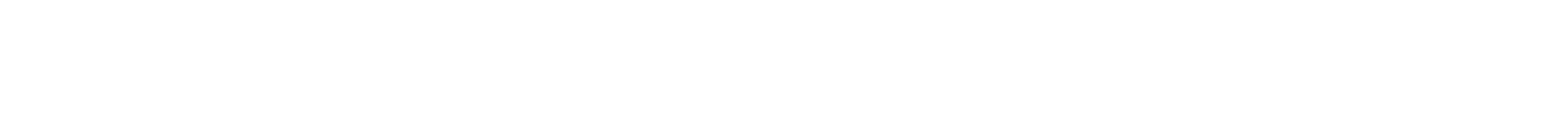 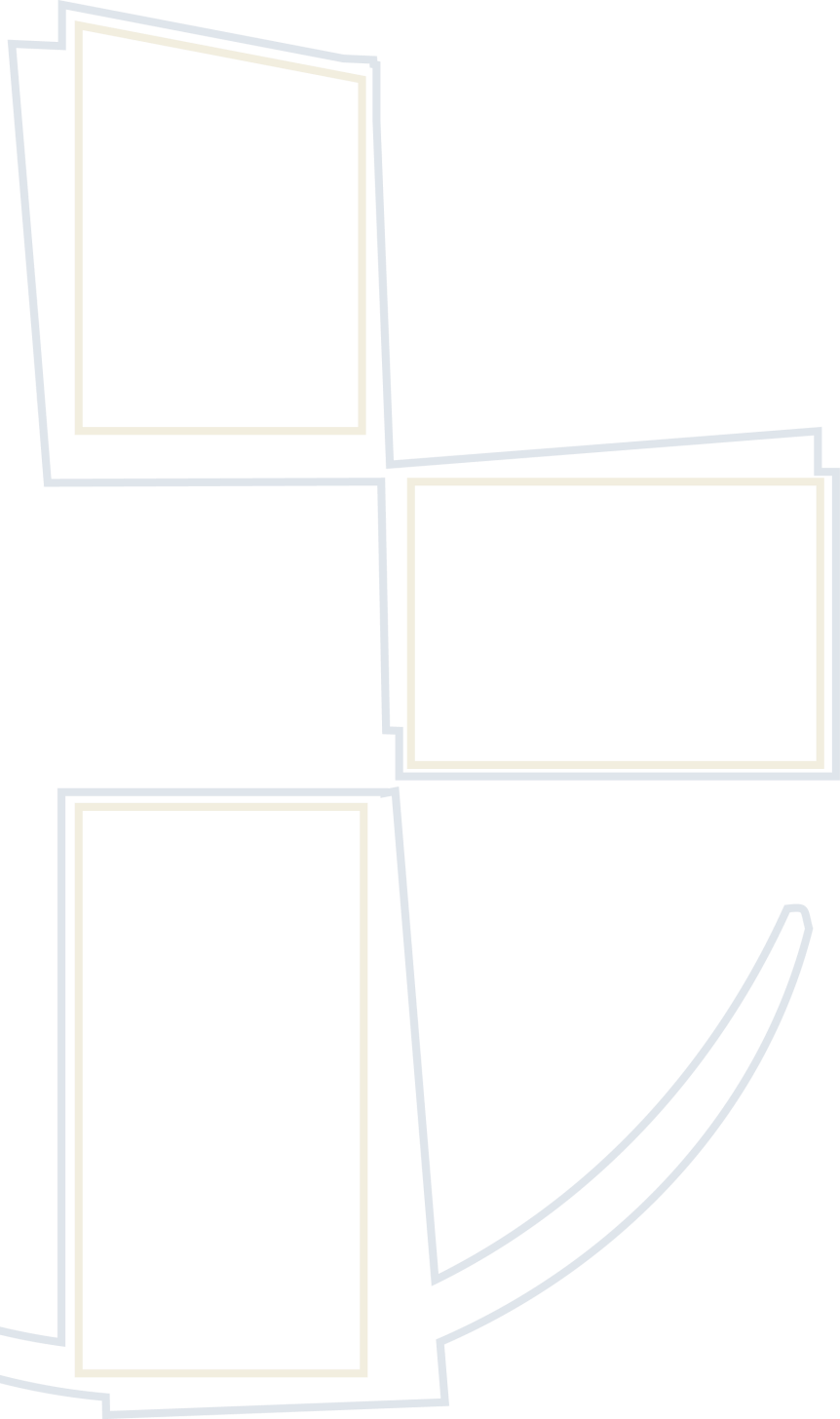 Centro Solidario
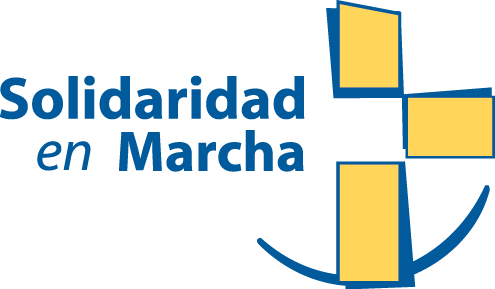 Juan Pablo II
Medellín
Logros
Relación con la parroquia San Pio de Pietrelcina. 
Mejoramiento de los espacios físicos. Contribuyó a dignificar la atención prestada a los beneficiarios. (Consultorio para asesorías psicológicas, salón principal)
La formación integral. Como eje de transversal de todos los programas y servicios.
Crecimiento del área de psicología (talleres, asesorías)
Relacionamiento con diferentes actores de la comuna.
573 familias beneficiarias
29 Voluntarios
2015
500 familias beneficiarias
30 Voluntarios
2014
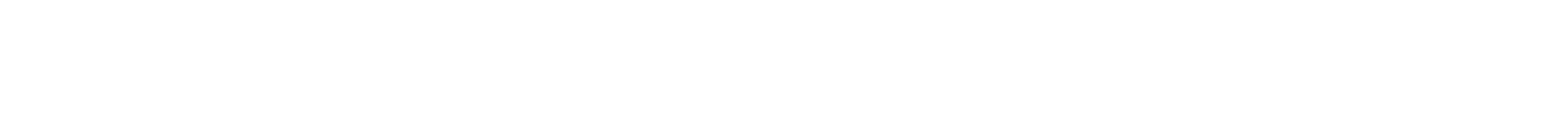 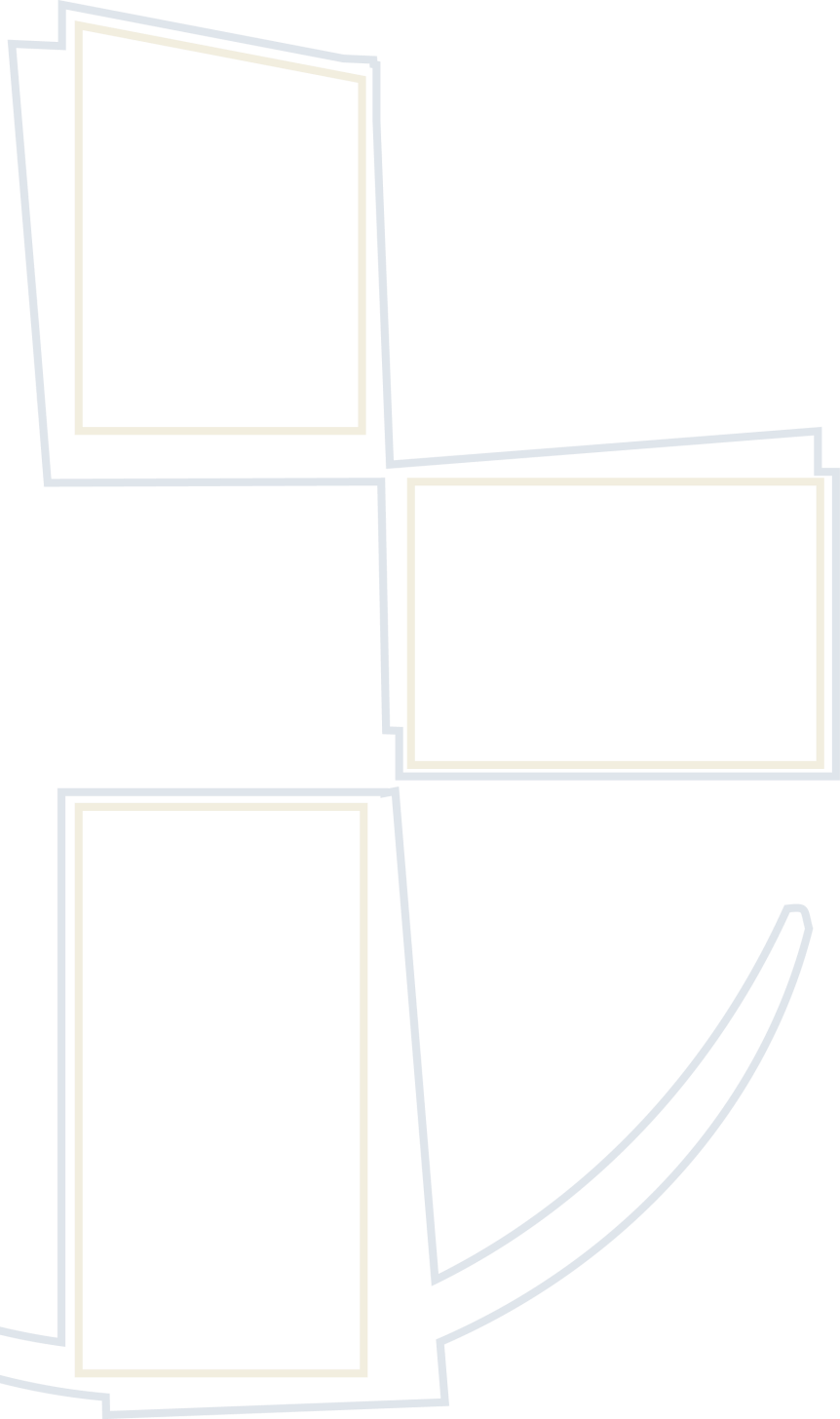 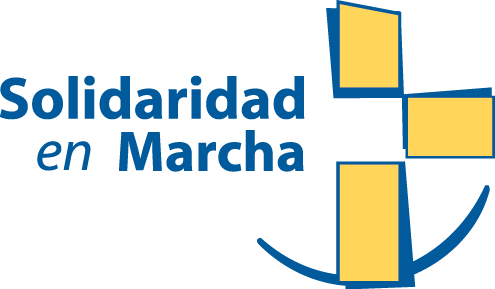 Casa
San José
Cali
Logros
Nueva Casa, más amplia, fresca y segura.
Atención Centro día.
Donación en alimentos (140 kilos quincenales) BAA.
Capacitación en sistemas.
Acompañamiento de la secretaría de Salud.
Certificación del uso de suelo, planeación municipal.
Recreación, 1 vez al mes van al cine por parte de la corporación la recreación.
Vinculación laboral de un beneficiario del comedor.
8 Internos
20 personas (promedio) Comedor
2015
7 Internos
40 personas Comedor
2014
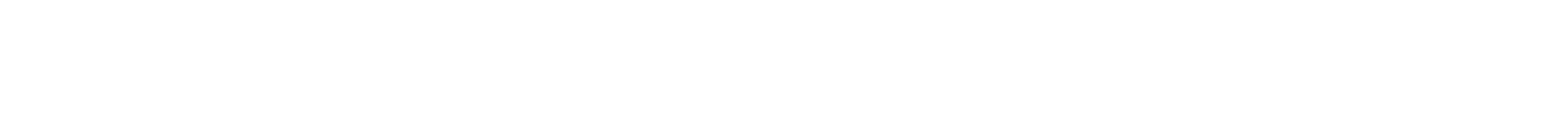 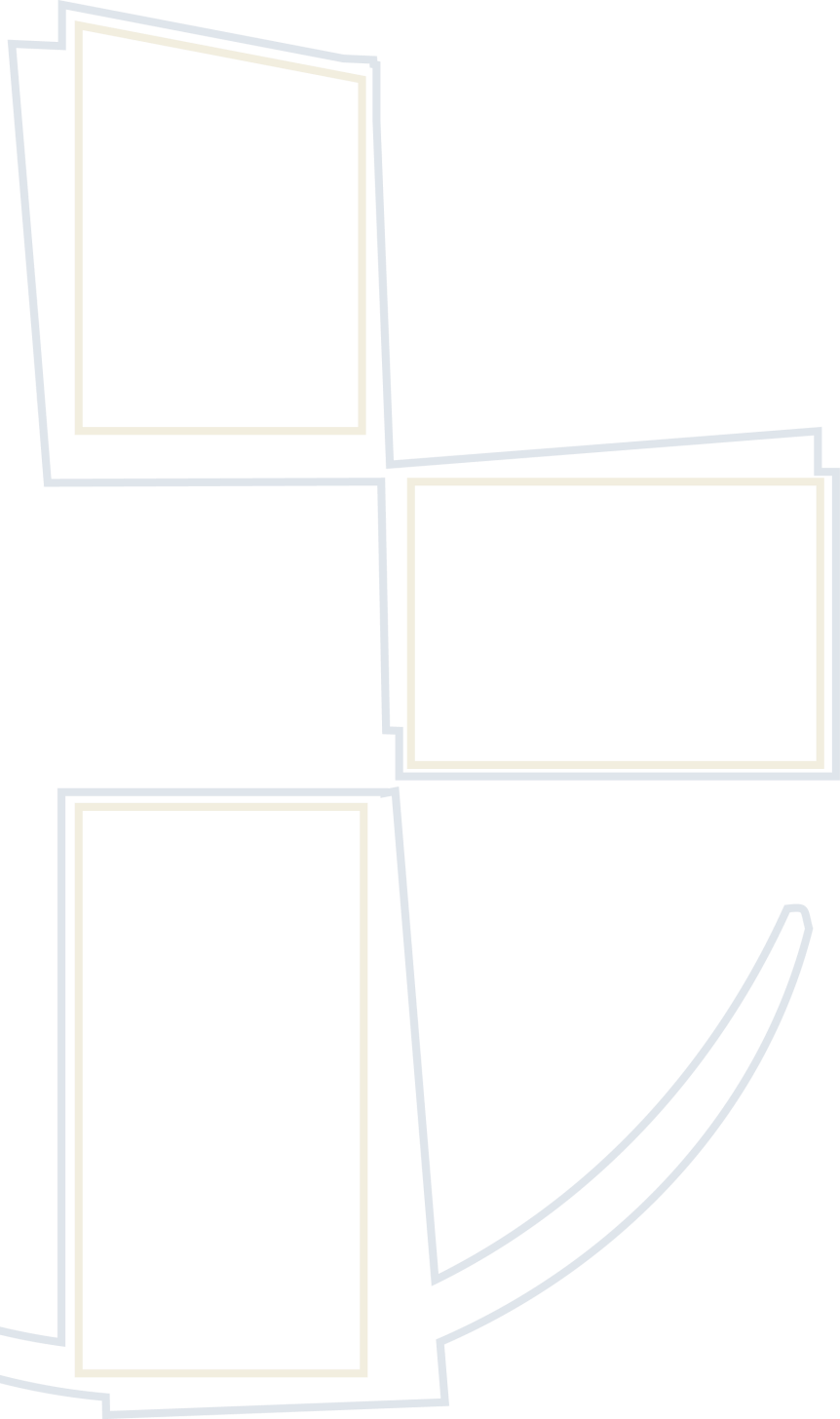 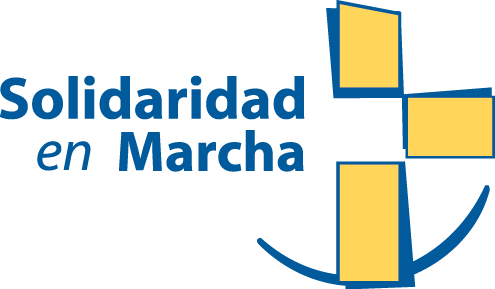 Frente
Solidario
Santa María de la Caridad
Bello
Logros
Apoyo de la parroquia Santa Ana.
Fortalecimiento espiritual al programa de formación, Eucaristía antes de los grupos.
Fidelidad de los beneficiarios.
82 familias beneficiarias
2015
4 Voluntarios
60 familias beneficiarias
2014
8 Voluntarios
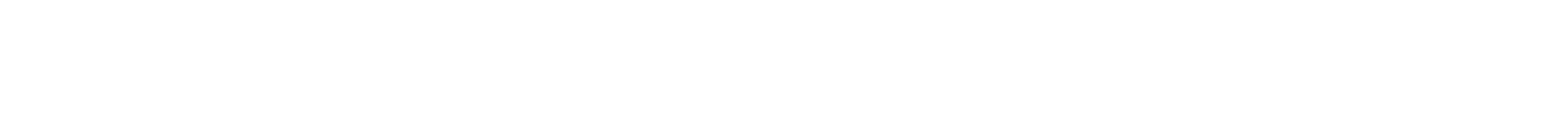 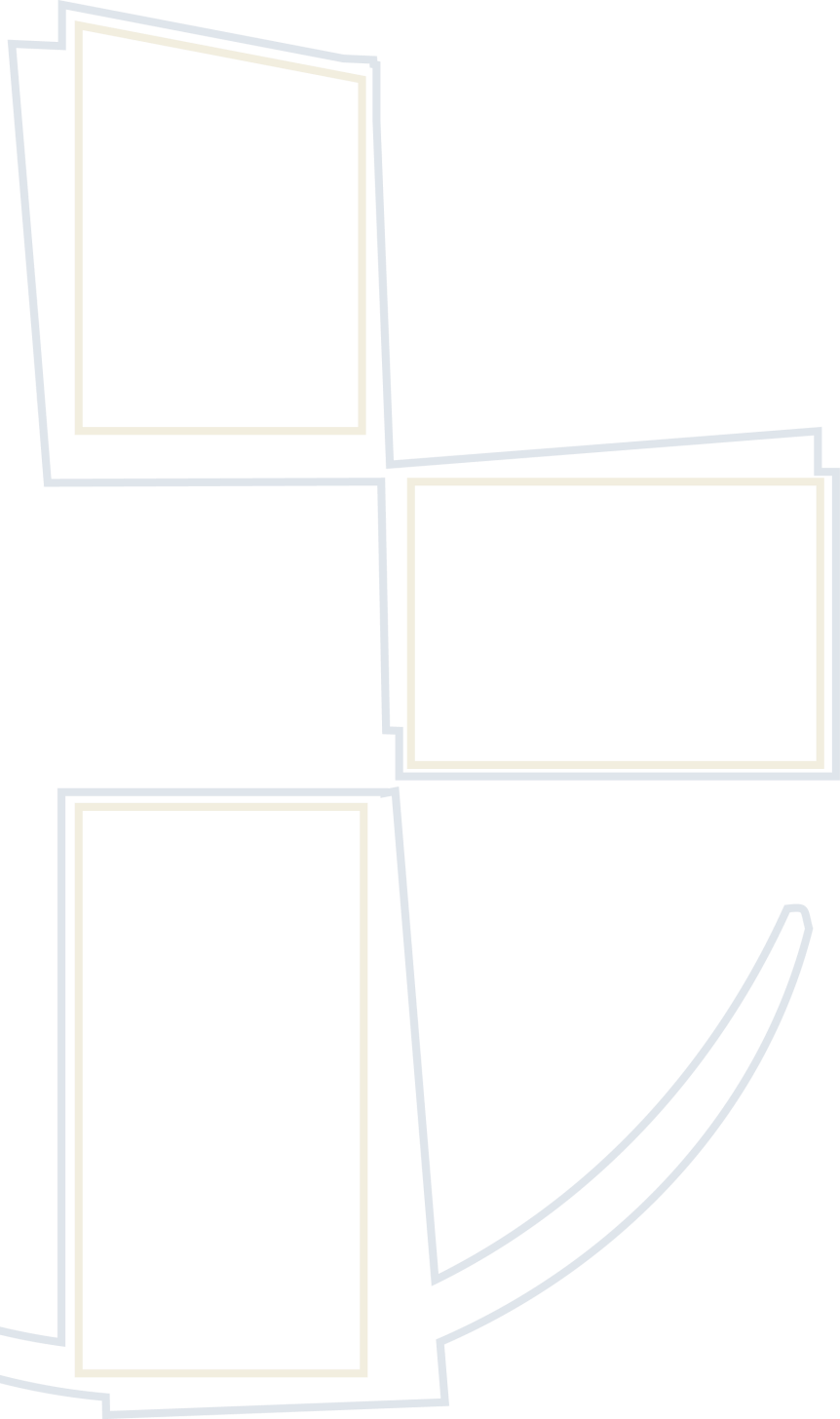 Frente Solidario
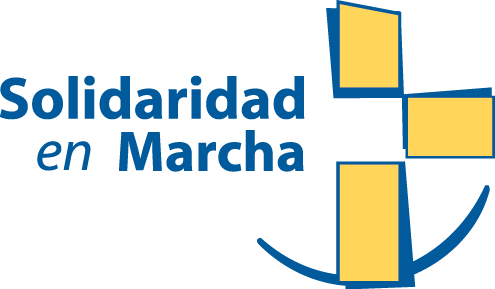 Sagrado Corazón
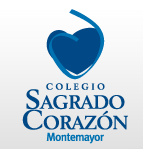 Oriente Antioqueño
Espiritualidad y Apostolado - Programa Solidario. Colegio Sagrado Corazón Montemayor
Programas
Servicios
Campañas
Campaña Escolar
Brigada de Salud
Costurero
Campañas Navideñas
2015
219 familias beneficiarias
El Hueco - Rionegro
I.E. La Milagrosa - Guarne 
I.E. Cristo Rey – Carmen de Viboral
Zonas
atendidas
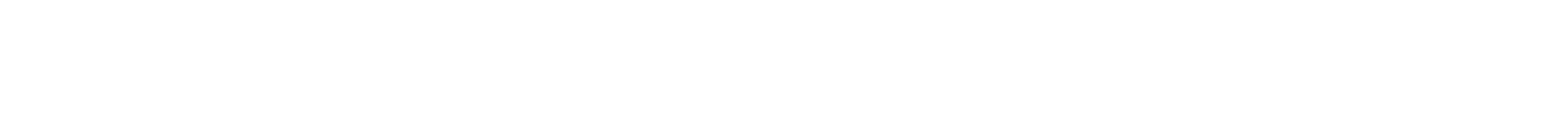 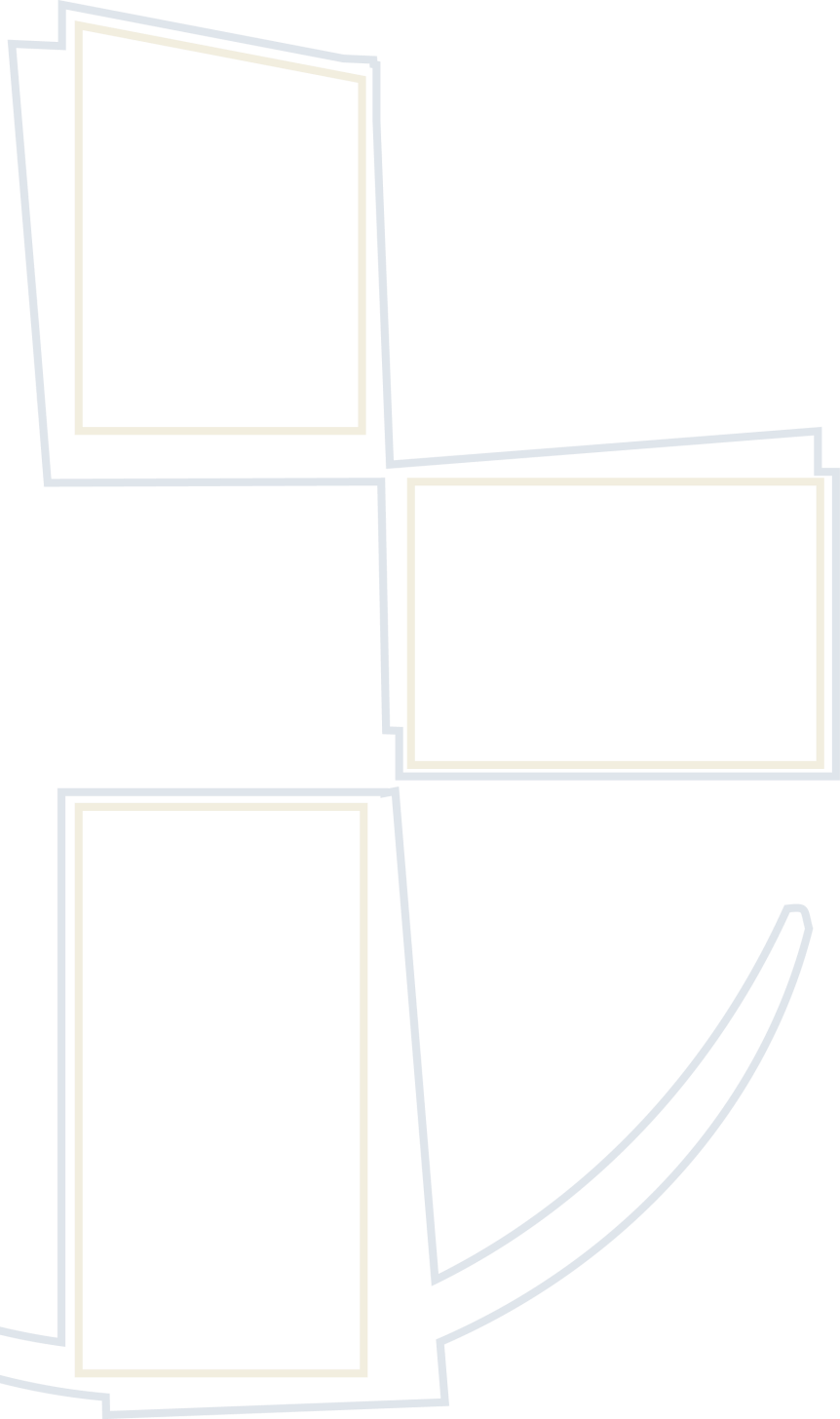 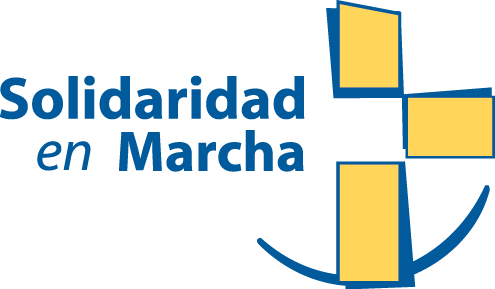 Nuevos Relacionamientos
Medellín
Alcaldía
Secretaría de participación ciudadana.
Agencia de cooperación e inversión de Medellín y el área metropolitana ACI.
Consejo municipal de voluntariado. 

Cali
Alcaldía
Secretaría de Salud
Banco de Alimentos Arquidiocesano
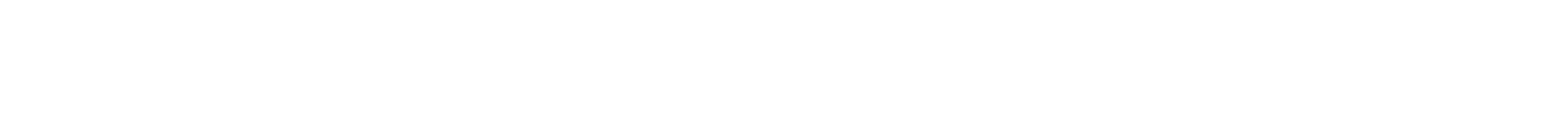 Campaña
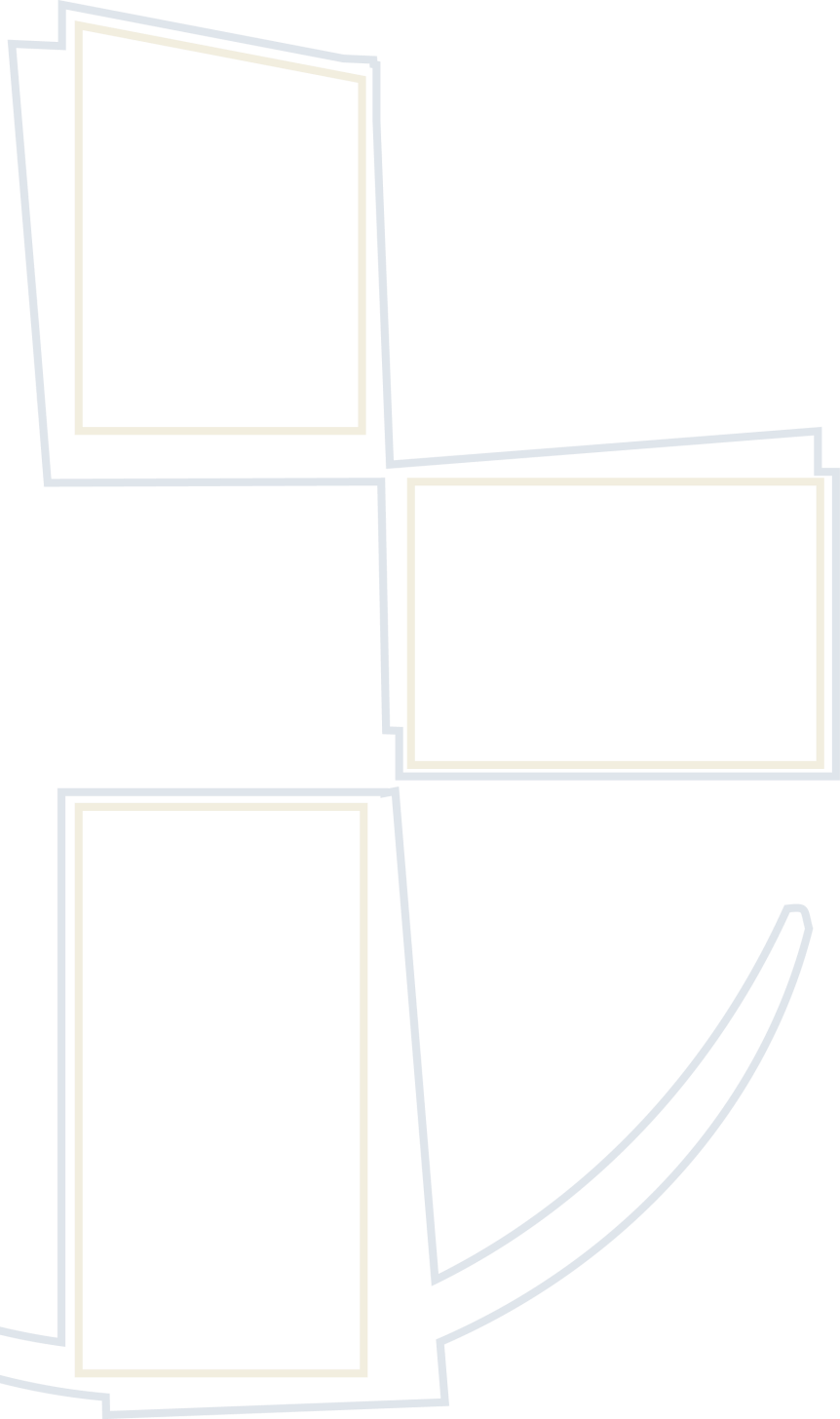 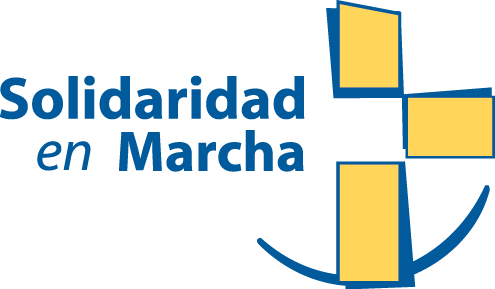 La Caja del amor
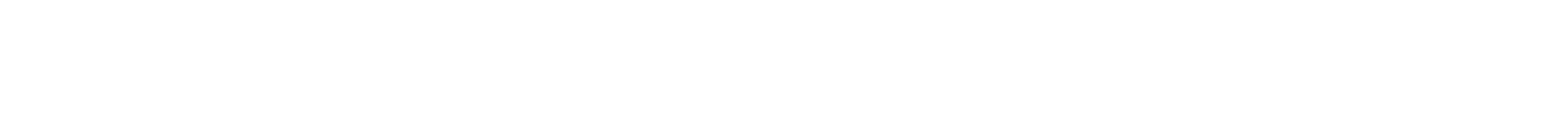 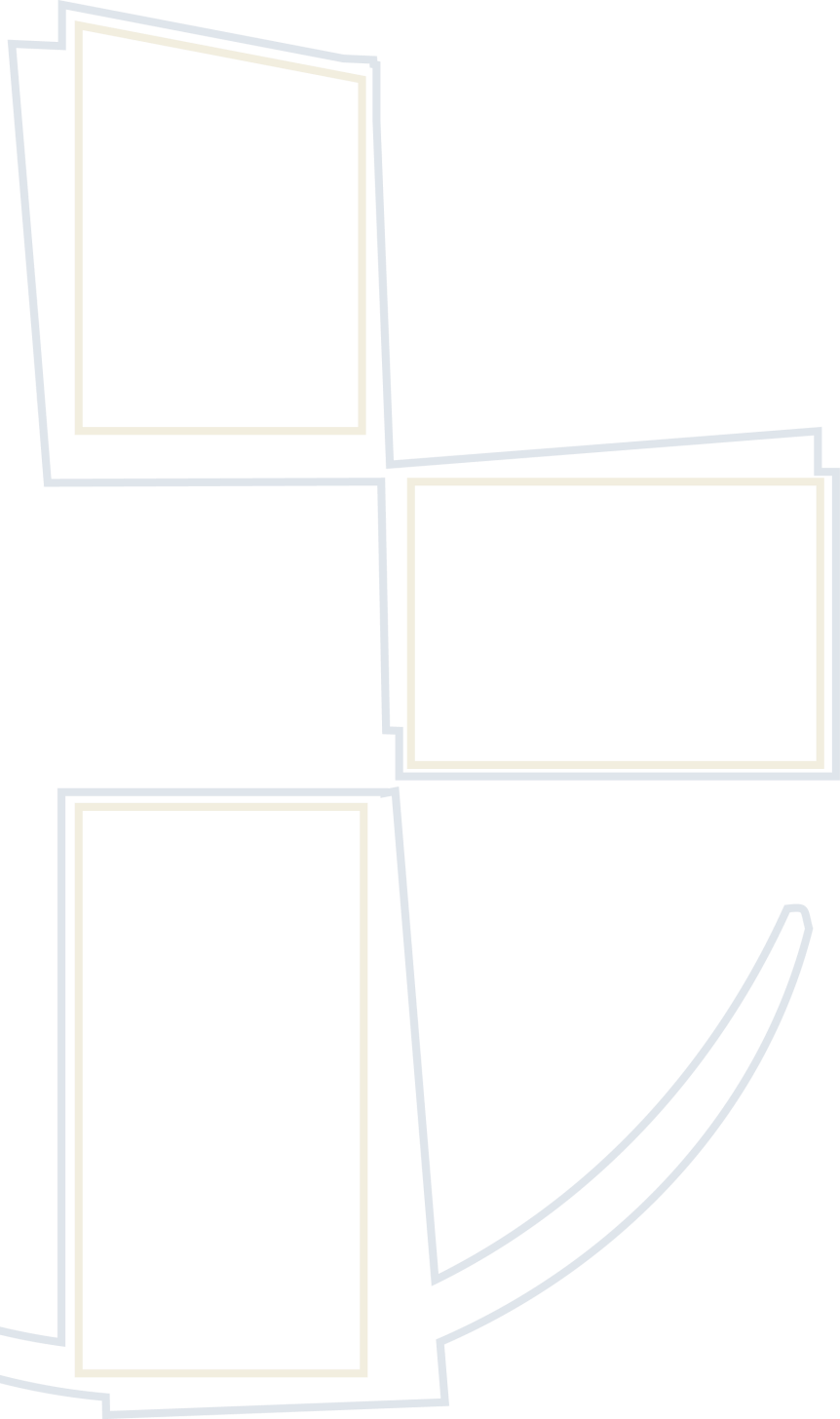 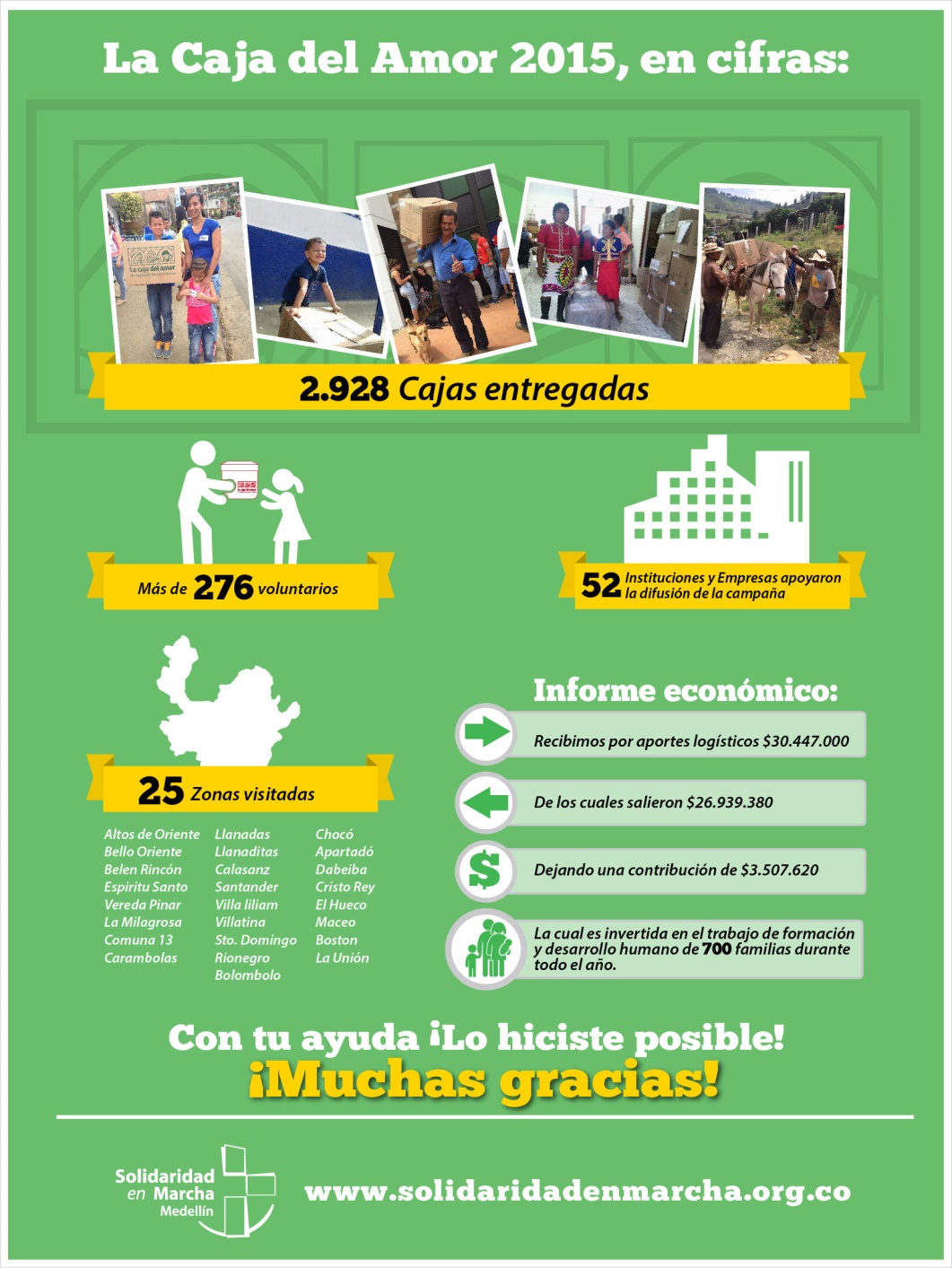 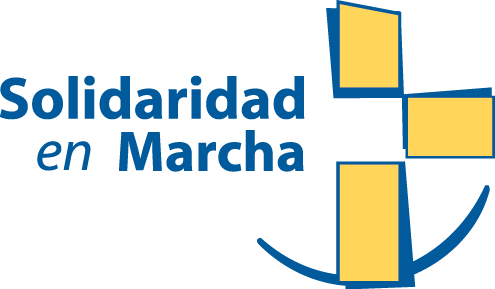 Navidad 
es Jesús
2.015
Campañas en Antioquia
2.014
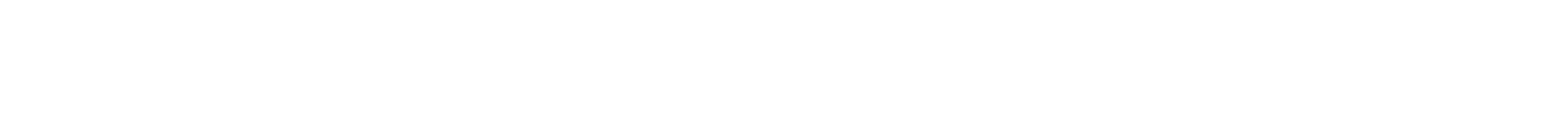 Programas educativos, recreativos, culturales y deportivos.
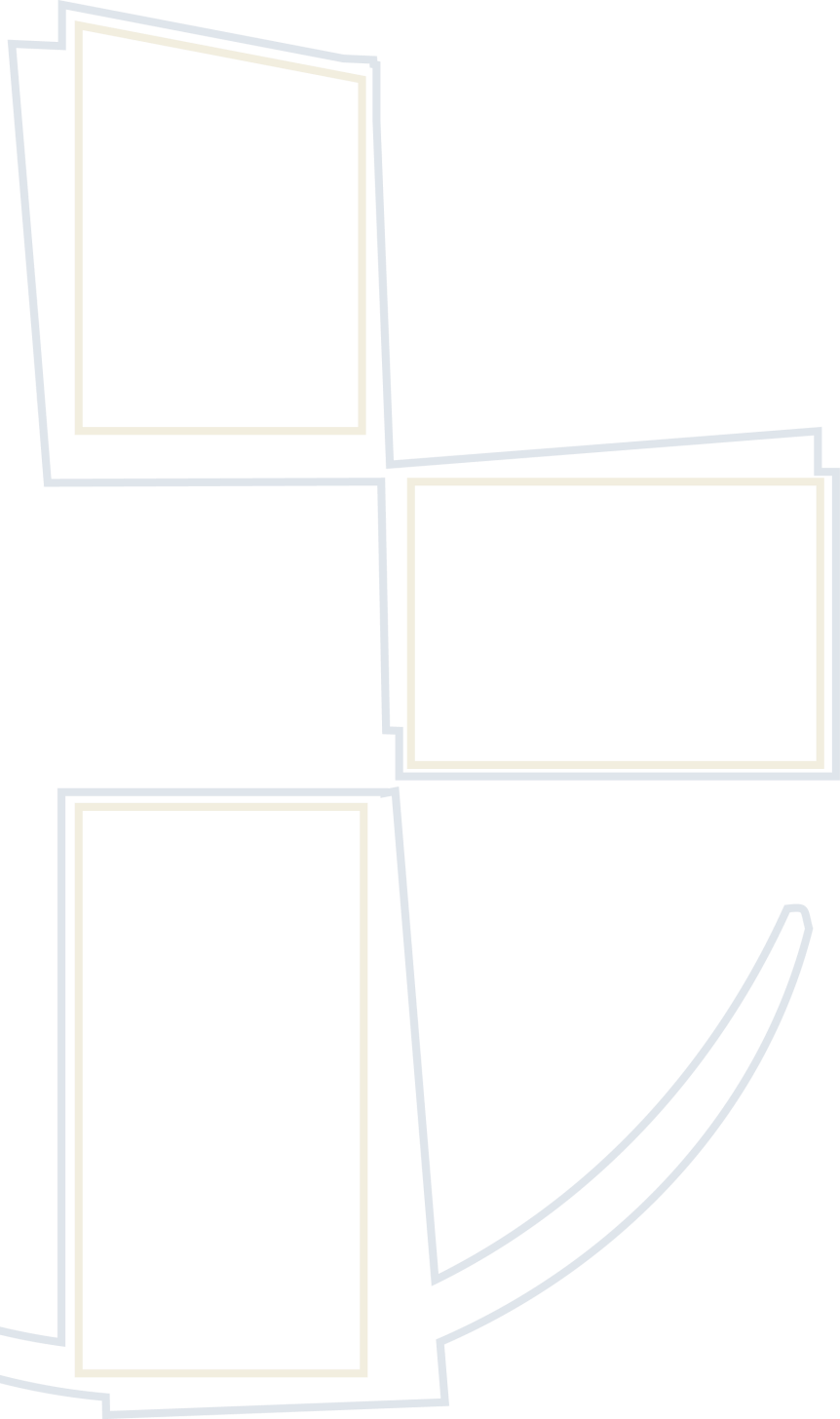 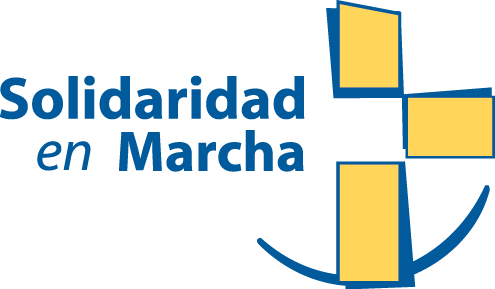 ColombiaCrece - Medellín
Se apoyó el proceso formativo de 30 niños y 20 jóvenes
Se lograron 2 nuevos convenios para el año en curso.
Se comenzó a trabajar proyectos comunes con Bogotá
Certificación de 30 voluntarios por parte de la alcaldía.

Comparte
Se trabajó con 80 niños
Se lanzó el Plan Padrino.
Se realizó la primera Clausura externa, donde se llevaron alrededor de 50 niños al San Fernando donde mostraron lo aprendido durante el año.

Titanes de la Candelaria
Se estableció la plataforma estratégica del programa
Se trabajó con 20 niños, que comenzaron a crecer a nivel táctico y técnico
Uniformes completo para todo el equipo
Vinculación de dos cooperantes para apoyar el transporte y canchas
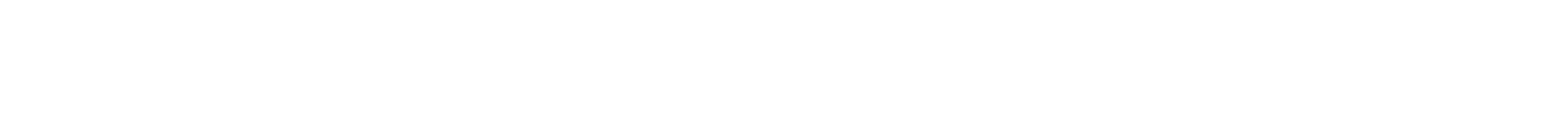 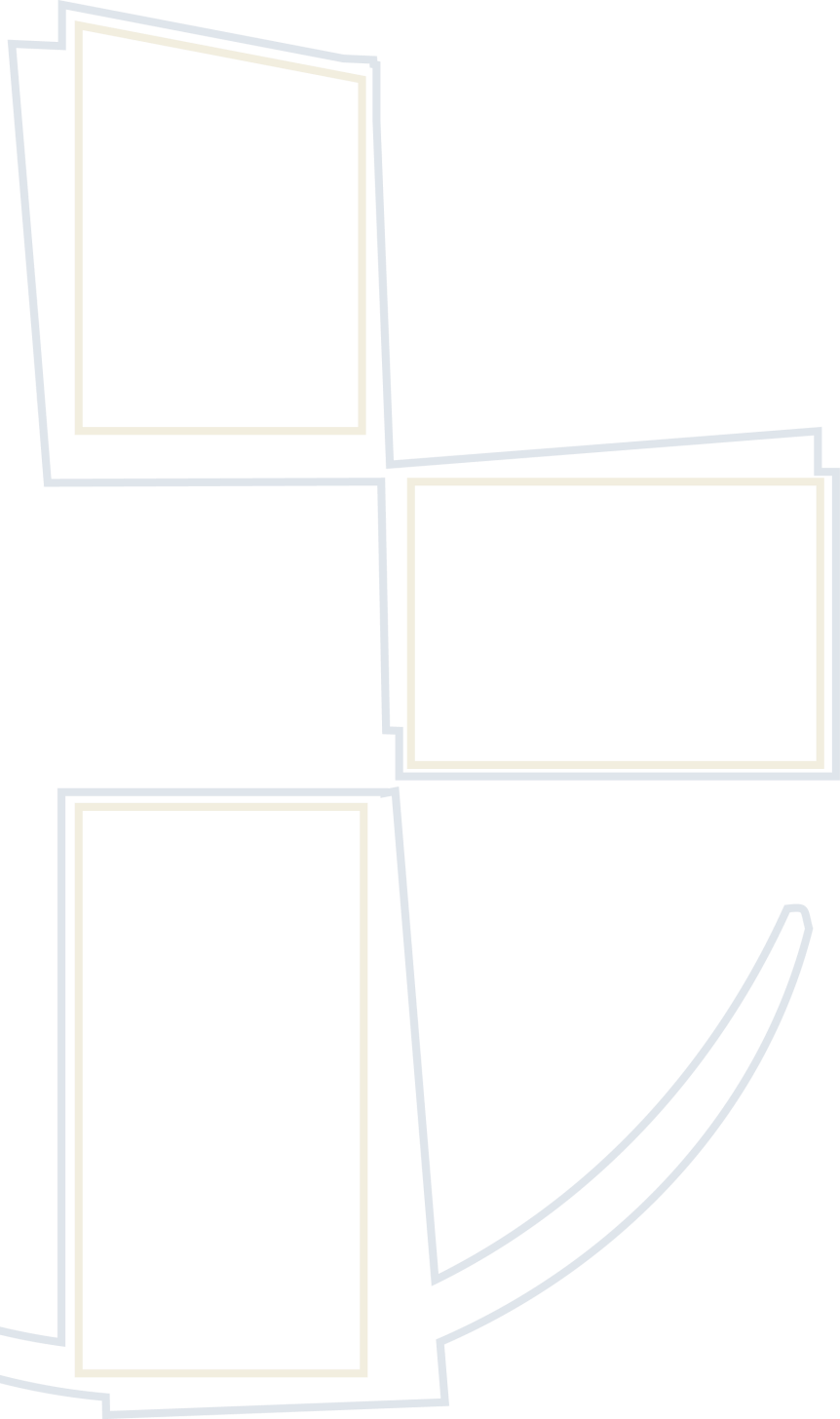 Actividades Pro Fondos
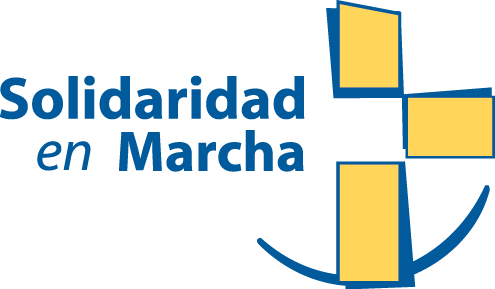 Cena Solidaria
Colecta Solidaria
Año 2.014
127 personas $3´612.000
Año 2.014
$6´900.450
Año 2.015
95 personas
$ 2.800.000
Año 2.015
$ 6.118.200
Bazares Solidarios
Año 2.015
$ 5.901.000
Bono Solidario
Actividad Nueva
(2 bazares anuales)
Año 2.014
$2´200.000
Año 2.015
$ 120.000
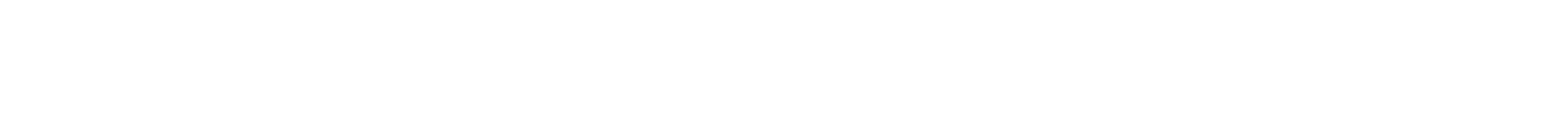 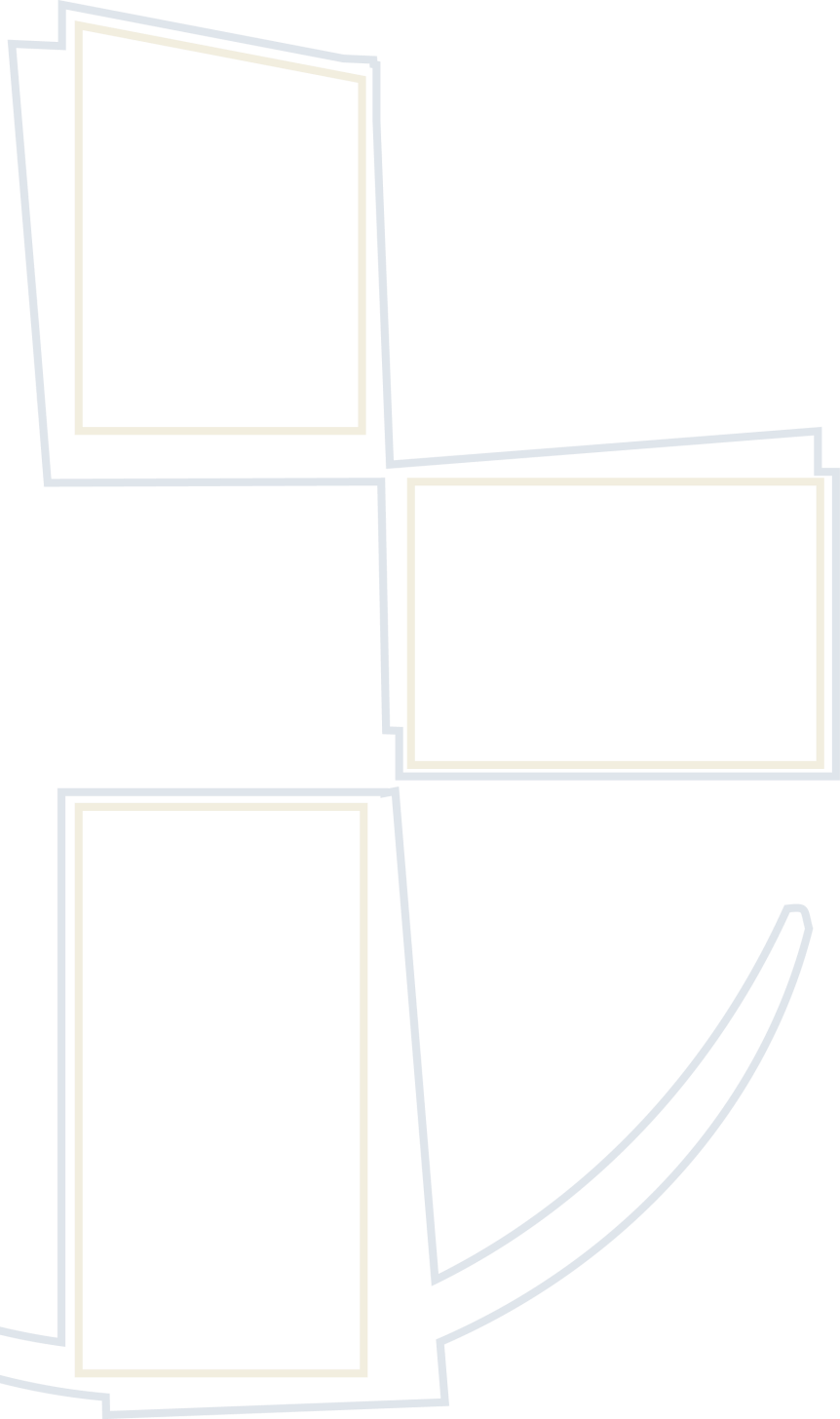 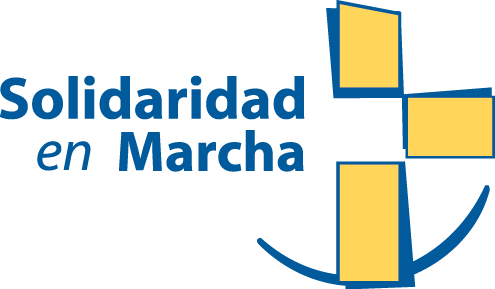 Contribución Campañas
La Caja del Amor
Año 2.015
$ 28.235.040
Año 2.014
$18´524.250
Tarde de la gratitud
Año 2.015
$ 811.400
Actividad Nueva
(39 asistentes)
En Compañía de María
Año 2.014
$910.000
Año 2.015
$ 130.000
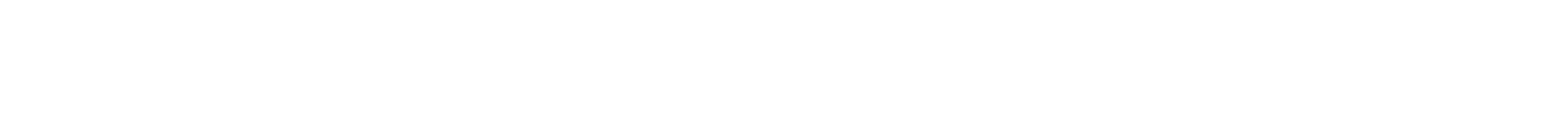 Gestión de
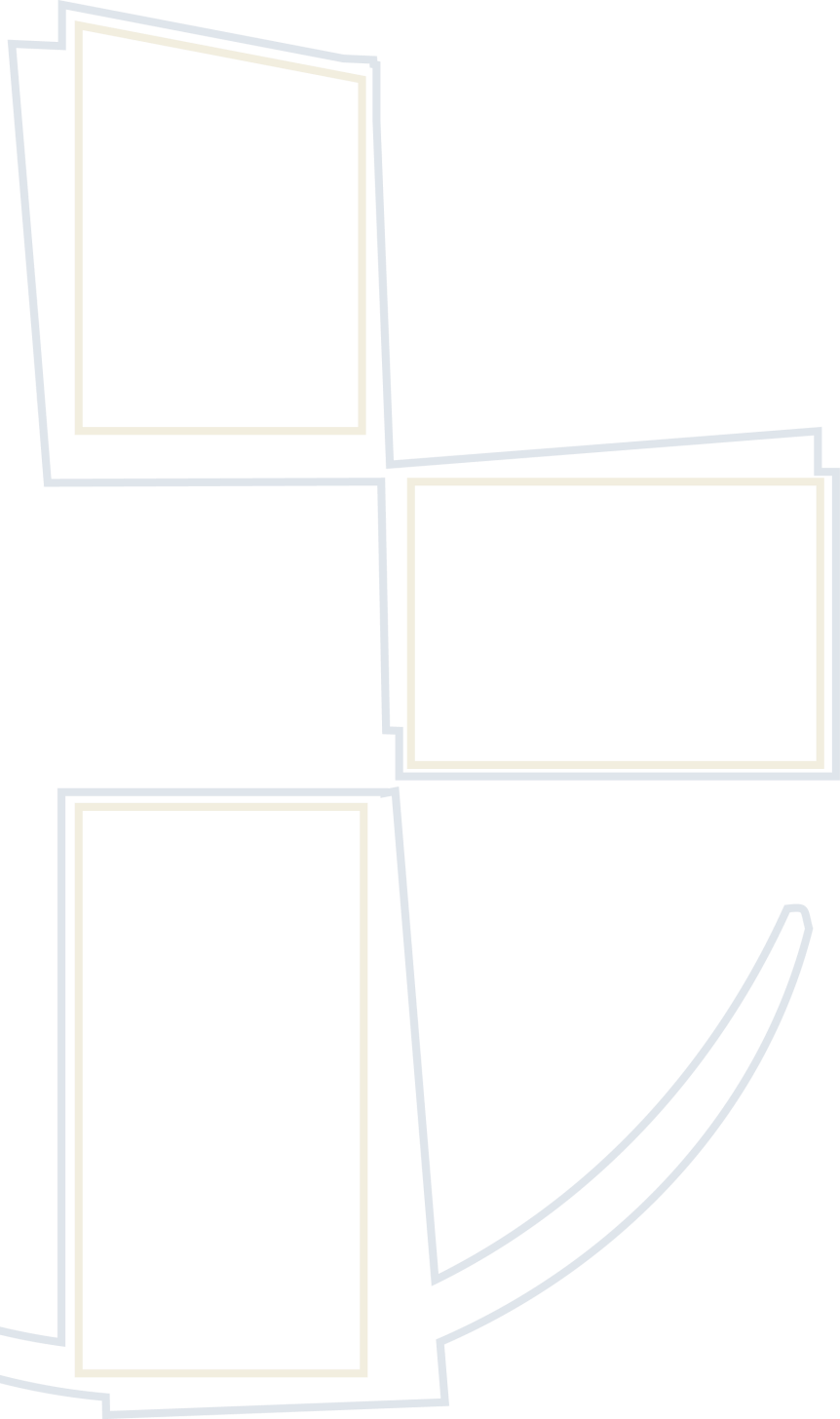 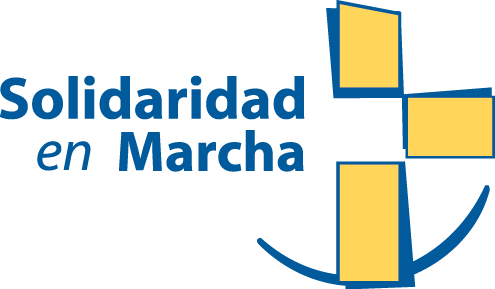 Proyectos
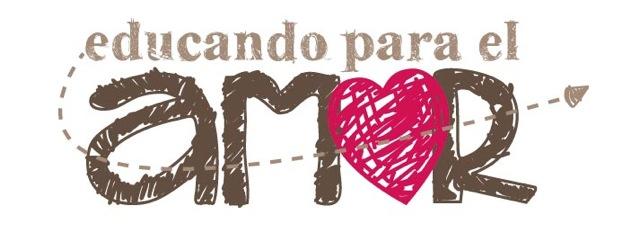 Educando para el Amor 
https://www.youtube.com/watch?v=-R0Ggy6m_sY

Notas generales de evaluación 2015:
Faltaron espacios para compartir con los padres de familia.
Algunos temas deben ser contextualizados a la realidad de la población con la que se trabajo.

2. Programa de formación Integral 
35 temas elaborados y dictados.

Nota general de evaluación 2015
La metodología del programa esta en reflexión, ya que no es fácil el seguimiento al avance personal de cada beneficiario, se propone la metodología de Itinerario para que el crecimiento de cada participante este basado en el cumplimiento de objetivos personales más concretos. Cada participante tendrá el compromiso de autoevaluarse.
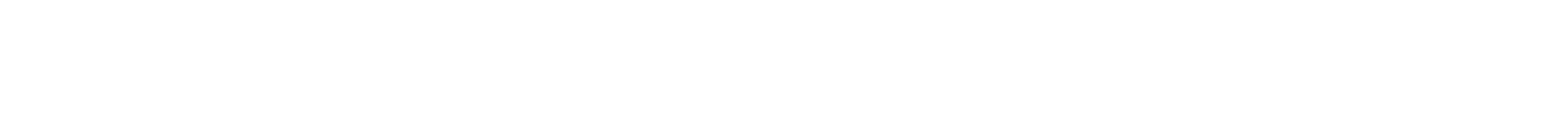 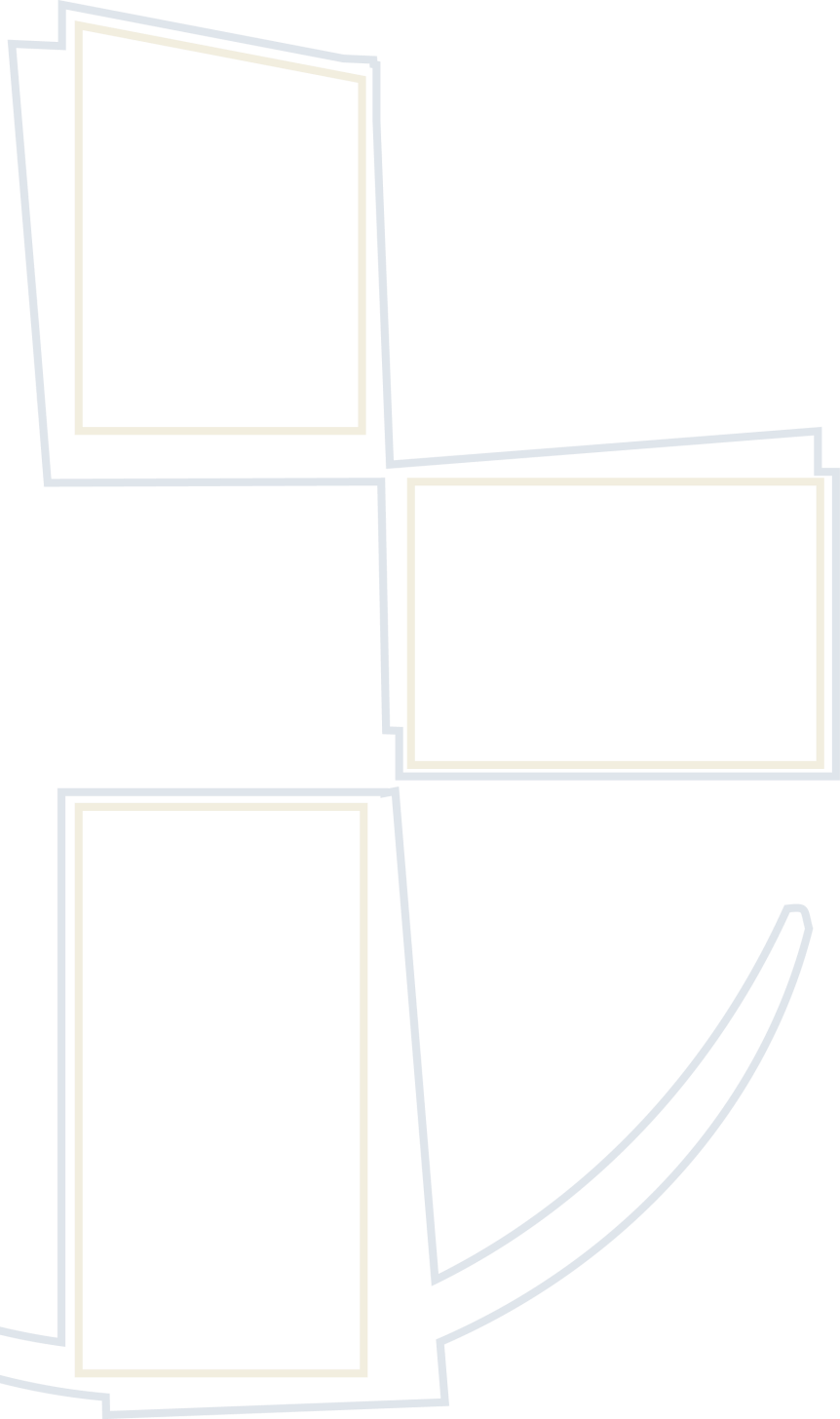 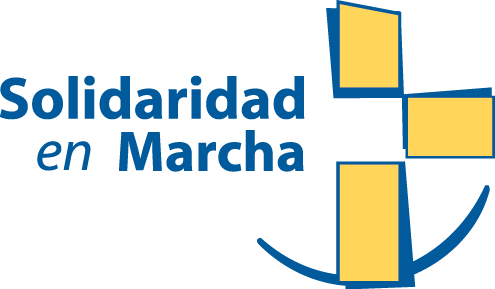 Informes Financieros
Año 2.014
XXXXXXX
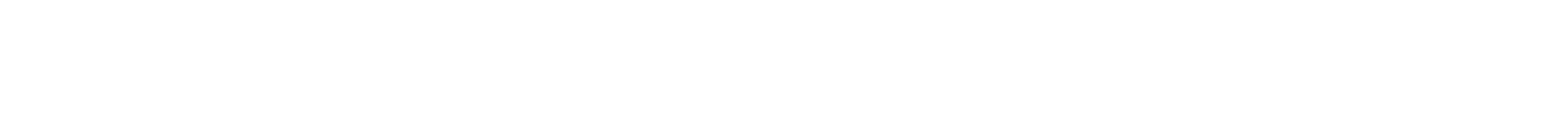 Planeación actividades 2016
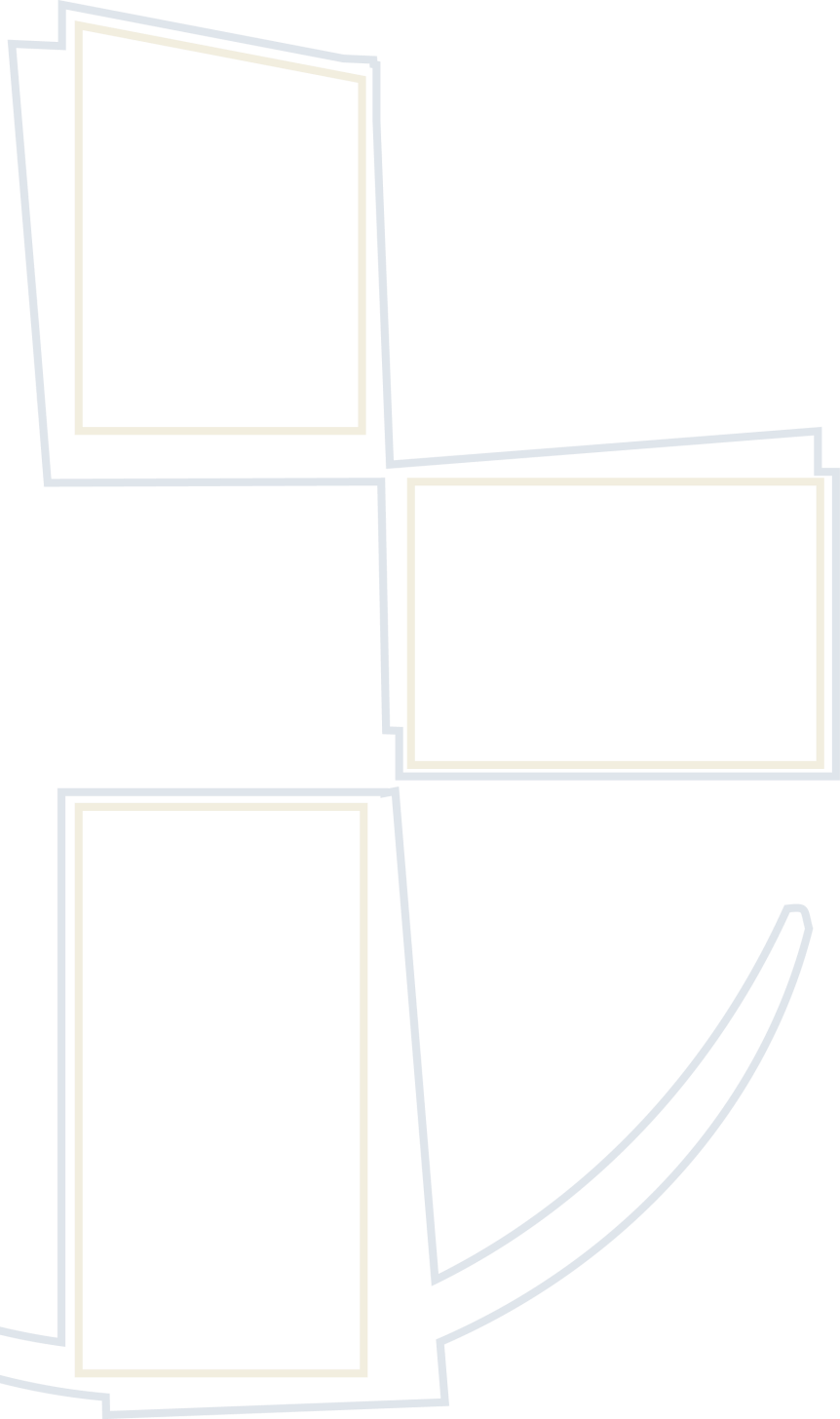 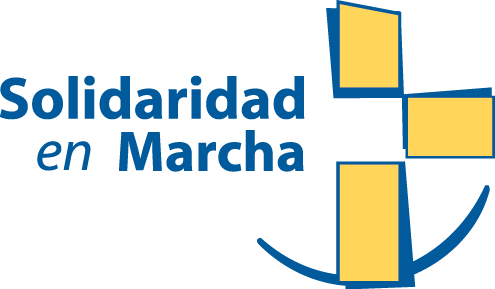 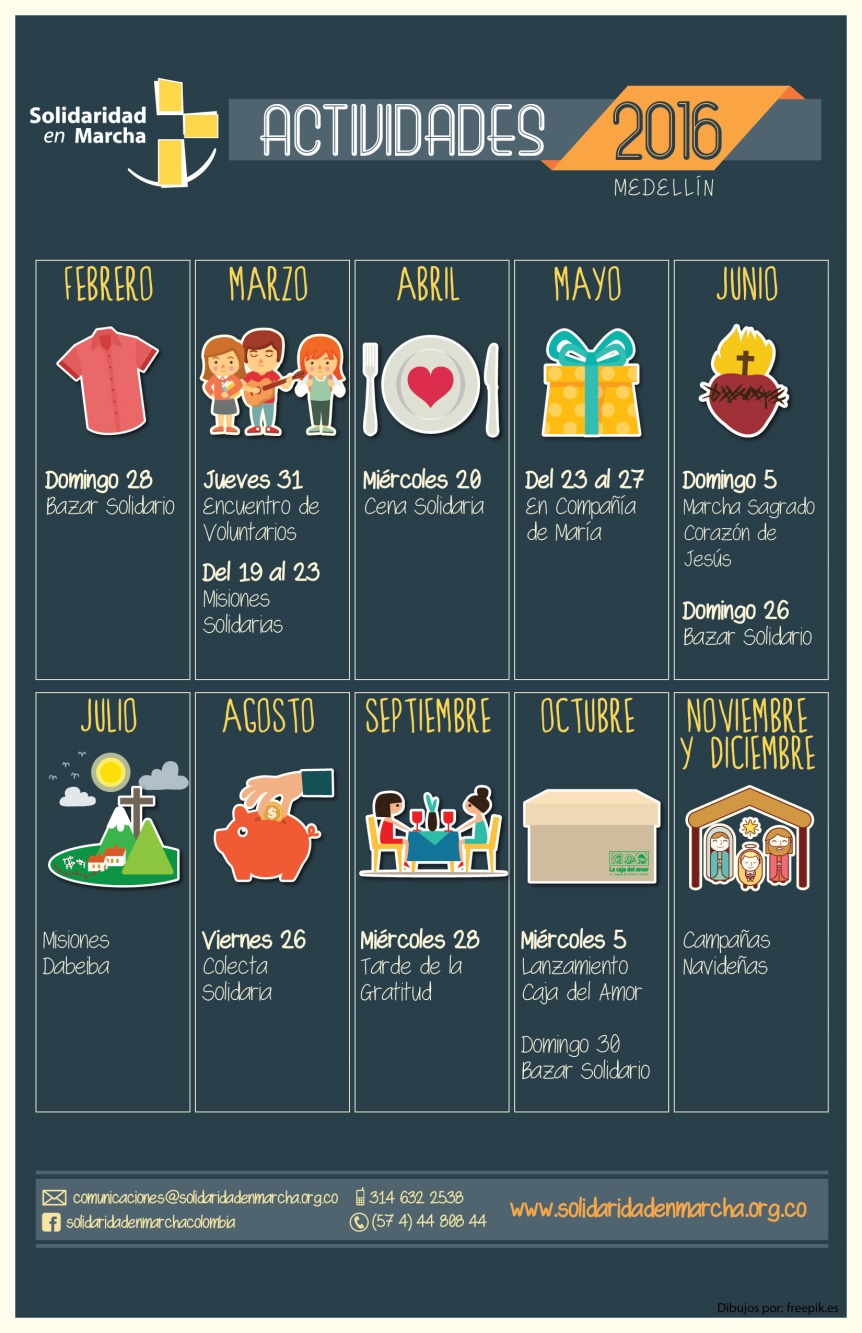 Plan de cooperación

Modelo de costos y presupuestos (P/S/C)

Modelo de comunicación para el fortalecimiento del voluntariado

Planeación Estratégica - Metodología scrum

Seguimiento a propuestas de la asamblea general MVC 2015

Creación del banco de proyecto
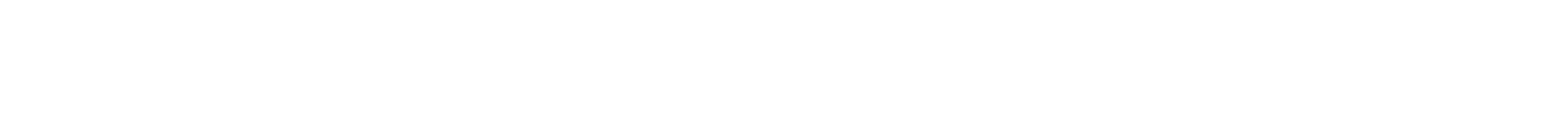